The Rise and Fall of the Roman Empire
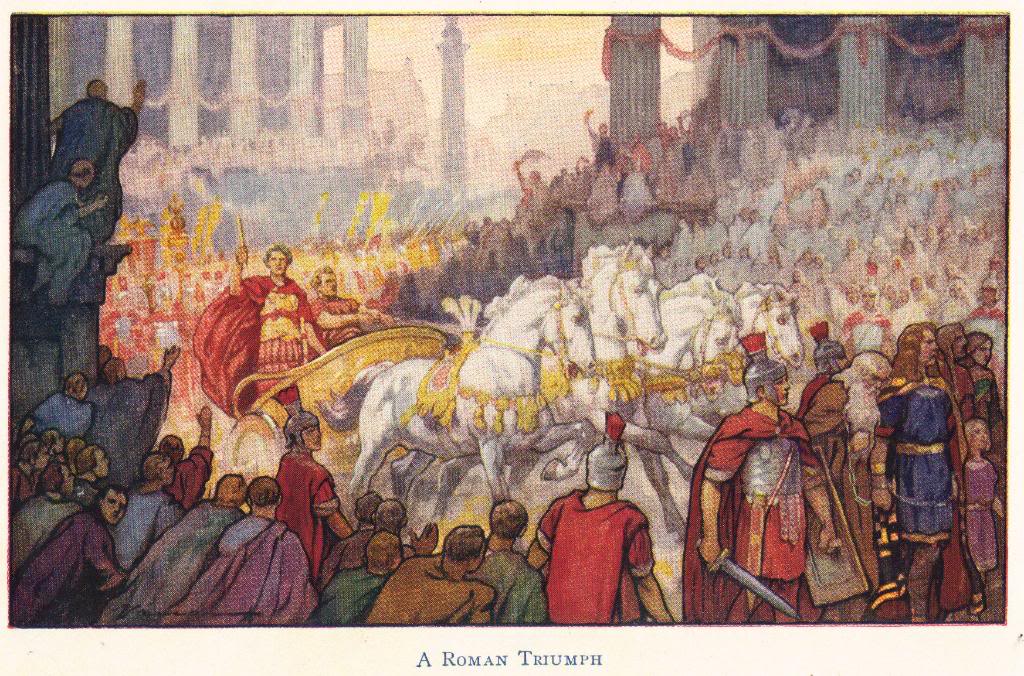 © Student Handouts, Inc.
www.studenthandouts.com
What was the Roman Empire?
There were two periods of Roman government.
Roman Republic 
509 BCE-30 BCE
Roman Empire
30 BCE-476 CE
Rome technically had an “empire” under the Roman Republic.
But the term “Roman Empire” refers to the time period, beginning with Augustus, when Rome was ruled by emperors.
Octavian Becomes Augustus
Octavian was sole ruler of Rome after his forces defeated Antony and Cleopatra at the Battle of Actium
The Senate gave him the name “Augustus,” meaning “most high”
23 BCE – Octavian, now referred to as Augustus, was made consul for life by the Senate
Also made “Princeps,” meaning “first citizen”
Origin of the word “prince”
Also made “Imperator,” meaning “successful general”
Origin of the word “emperor”
Also made “Pontifex Maximus,” or “chief religious leader
Origin of the word “pontiff” (used to describe the pope today)
Also made a tribune
He had the power to call the Senate, veto the Senate’s laws, and make laws himself
Primus inter pares
“First among equals”
Augustus and later emperors tried to maintain the façade that they were elected officials rather than dictators
Being “first among equals” gave the illusion that an emperor was the most prestigious and important member of the Roman Senate, but that each senator was simultaneously equally important
In reality, the Roman emperors ruled with little input from anyone else
Rome under Augustus:A Golden Age
Pax Romana – Roman Peace
Rome controlled the entire Mediterranean region and beyond
Complete control = almost no warfare

This peace lasted nearly 200 years

More and more provincials were granted official Roman citizenship
Roman Emperors after Augustus
Great variety in the quality of those emperors who succeeded Augustus
The office of emperor was initially designed to be hereditary
But from the start, there was confusion as to which family member would inherit the throne
Some emperors proved to be cutthroats, or insane, or both
The military came to play an enormous role in selecting who would become emperor
Tiberius (14-37 CE)
Stepson of Augustus
Abolished the Assembly
Capable general who extended the frontier in the north
Strengthened the empire
Appeared to dislike ruling, and gradually retired to the island of Capri
Caligula (37 CE-41 CE)
Son of famed military leader Germanicus, the nephew and adopted son of Tiberius
Earned his name “Caligula,” meaning “little boots,” by the Roman army as a child (he was dressed like a soldier)
Two years of good, effective rule, interrupted by a severe illness, and followed by two years of horrible rule
Members of family and perceived enemies
Exiled some, killed some, and forced others to commit suicide
Assassinated in 41 CE by members of the Praetorian Guard
Claudius (41-54 CE)
Brought southern Britannia (what later became Great Britain) under Roman control, as well as several kingdoms in the East
Opened the Senate up to provincials
Became emperor because he was the last adult male of his family (brother of Germanicus and uncle of Caligula)
Conducted a census of the empire in 48 CE
5,984,072 Roman citizens
Nero (54-68 CE)
Considered a tyrant
Came to power after his mother allegedly poisoned his predecessor, Claudius
Murdered his mother, his stepbrother, and two of his wives
Also killed his teacher, the famous philosopher Seneca
Fire in Rome (64 CE)
Nero was accused of setting the fire, and of fiddling while the city burned
Nero blamed the fire on the new religious group known as “Christians”
Forced to commit suicide
Year of the Four Emperors (69 CE)
Brief period of civil war after the death of Emperor Nero
Four emperors ruled in quick succession
Galba
Otho
Vitellius
Vespasian
Illustrated the problems of imperial succession
Vespasian (69-79 CE)
Built the Colosseum in Rome
Place where gladiatorial combats were held
First Jewish Revolt (66-70 CE)
Destruction of the Temple in Jerusalem, in the Roman province of Judea
Carried out by Vespasian’s son, Titus
This was the Second Temple (516 BCE-70 CE)
First Temple (built by King Solomon ca. 960 BCE) had been destroyed in 586 BCE when the Babylonians conquered the Jews and embarked on what became known as the Babylonian Captivity
Succeeded by son Titus, then son Domitian
Trajan (98-117 CE)
Born into a non-patrician family in what is now Spain
Massive public works program in Rome
Trajan’s Column, Trajan’s Forum, Trajan’s Market
Oversaw the expansion of the empire to its greatest extent
Considered to have been a great emperor
Hadrian (117-138 CE)
Strengthened the empire’s defenses
Hadrian’s Wall separated Roman territory in Britannia from the Picts (in what is roughly now Scotland)
Under Hadrian, the Romans put down the Second Jewish Revolt (Bar Kokhba Revolt), 132-136 CE
Also known as the Second Jewish-Roman War
Led by Simon Bar Kokhba, a man many believed to be the messiah
Jews forced to leave Jerusalem after defeat
Many historians date this as the official start of the Jewish Diaspora
Review Questions
What are the dates for the Roman Republic and the Roman Empire?
Explain the meaning of the Latin phrase primus inter pares.
Describe the accomplishments of Augustus.
What was the Pax Romana?
How do Caligula and Nero represent the problems of hereditary succession?
Describe the First and Second Jewish Revolts, including their causes and effects.
Marcus Aurelius (161-180 CE)
Stoic philosopher
Wrote book Meditations
Succeeded by his son, Commodus (180-192 CE)
The characters in the Russell Crowe film “Gladiator” are very loosely based on Marcus Aurelius and Commodus
The end of the reign of Marcus Aurelius was the end of the Pax Romana (27 BCE-180 CE)
Diocletian (284-305 CE)
Rome had a century of chaos following the death of Marcus Aurelius
The “Crisis of the Third Century”
Diocletian was the first emperor in 100 years to properly restore order and end the violence
Absolute ruler who ended all personal liberties
Administration
Increased the bureaucracy for more effective administration
Divided the empire into two administrative realms (east and west) in 285 CE
This was the first step in the creation of what would become two separate empires
Roman (Western) Empire
Byzantine (Eastern) Empire
Constantine (312-337 CE)
Moved the capital from Rome to Byzantium
Renamed the city Constantinople
Today the city is Istanbul (in modern Turkey)
Constantine and Christianity
His mother, Helena, had converted to Christianity
Edict of Milan (313 CE)
Christianity legalized (religious toleration)
Converted to Christianity on his deathbed
Justinian (527-565 CE)
Powerful emperor of the Eastern (Byzantine) empire headquartered at Constantinople
Married Theodora, an intelligent courtesan
Managed to reunite the Eastern and Western empires for a time, but this did not last
Rewrote Roman law (Corpus Juris Civilis, or the Justinian Code)
Still the basis for civil law in several countries
Plague of Justinian (541-542 CE)
Bubonic plague severely hurt the Byzantine empire
Emperor Justinian became sick, but recovered
Recovery for the Byzantine empire took hundreds of years
The Two Empires
Emperor Diocletian had believed that dividing the empire for administrative purposes would strengthen the empire
He was wrong
Once Constantine set up Constantinople as a capital city, the east/west split deepened
Western (Roman) Empire
Ended officially in 476 CE when the last emperor, Romulus Augustus, was deposed by a barbarian, Odoacer
Eastern (Byzantine) Empire
Lasted until 1453 when the empire was conquered by the Ottoman Turks
Why did Rome fall?
Why did Rome fall?
Why is ancient Rome so important to world history?
Administration of a vast empire
Christianity
Architecture
Engineering
Historians
Jewish Diaspora
Literature
Roman law
Romance languages
Transmission of Greek (Hellenistic) culture
The Romans did not necessarily create and invent everything that they are commonly given credit for.  What the Romans were best at was taking something (like the Etruscan arch), adapting it, and putting it to great use (such as in the construction of aqueducts).
Administration of a Vast Empire
Empire included over 100,000,000 people of diverse backgrounds, cultures, and places
Rome learned to adapt its policies on a local level to fit the people of a given area
Citizenship gradually extended to all free men of the empire
Solid, strong bureaucracy that kept things running smoothly the majority of the time
Empire’s administration run by countless proconsuls, procurators, governors, and minor officials
Four prefectures, further divided into dioceses, then into provinces
Strong infrastructure
Facilitated movement by officials, soldiers, traders, travelers, etc.
Christianity
Christianity started in the Roman province of Judea
Pax Romana and Roman infrastructure
Early Christians, as citizens of the Roman Empire, could travel freely throughout the empire
There was a significant number of Christians in Rome by 64 CE, the year Nero blamed them for the fire (ca. 30 years after Jesus died)
According to tradition, Paul of Tarsus (St. Paul) used his Roman citizenship to have his criminal trial relocated to Rome from Caesarea (in Judea-Palestine) in the 60s CE
Christianity finally gained acceptance with the Edict of Milan (313 CE) and Constantine’s conversion
Future Roman emperors were Christians
As the Western Roman Empire fell apart, the city became the headquarters of the Roman Catholic Church
The Pope used the imperial title “Pontiff”
The Church ended up ruling the city of Rome and surrounding areas
Church used Roman administrative districts, such as dioceses, in its administration
Architecture & Engineering
A large part of Rome’s success was due to the importance Rome placed on building and maintaining the empire’s infrastructure
Aqueducts, bridges, dams, harbors, roads
Public buildings
Amphitheaters (e.g., Colosseum), basilicas (oblong halls), government offices, palaces, public baths, theaters, etc.
Architecture
Basic style was copied from the Greeks
Arch copied from the Etruscans
Dome
Vault
Historians andHistorical Writings
Julius Caesar (100-44 BCE)
Commentaries on the Gallic Wars
Cicero (106-43 BCE)
Letters and orations
Called the “Father of Latin prose”
Livy (59 BCE-17 CE)
Annals, history of Rome from beginnings to Augustus
Plutarch (46-120 CE)
Parallel Lives, comparison of Greek and Roman heroes
Moralia, a collection of essays, etc., on customs and mores
Tacitus (ca. 56-ca. 117 CE)
Germania, about the Germanic tribes of Europe
Annals and Histories, about the emperors of his time
Literature
Playwrights
Plautus and Terence
Mostly a copy of the Greek style
But Greek plays were designed to instruct
Roman plays were designed merely to entertain
Poets
Virgil (70-19 BCE)
Aeneid, epic poem based on Homer’s Iliad  
Horace (58-8 BCE)
Odes
Lyric poetry praising an idyllic, simple time in early Roman history
Jewish Diaspora
Judea-Palestina (roughly modern Palestine or Israel) was a Roman province
The Romans put down a series of uprisings
The future Emperor Titus destroyed the Second Temple of Jerusalem and carried its spoils to Rome (70 CE)
After the Bar Kokhba Revolt (132-136 BCE), the Jews were forced to migrate from the area around Jerusalem
Jews were never again a large presence in Israel-Palestine until the 20th century
Roman Law
Started with the Twelve Tables (450 BCE)
Developed over a thousand years
Included decisions of judges, ideas of the Republic and Empire, and rulings of emperors
Public law
Relationship of citizen to state
Private (civil) law
Relationships between people
Peoples law (jus gentium)
Rights of foreigners
Justinian Code (6th century CE)
Encapsulated the previous 1000+ years of Roman law
Still used as the basis of civil law in many parts of Europe
Romance Languages
“Romance” meaning “Roman”
Romance languages developed from Latin
French
Italian
Portuguese
Romanian
Spanish
English
Old English was a Germanic language
William the Conqueror, of Normandy (in France), brought French (a Romance language) to England in 1066
Middle English (the forerunner of the English spoken today) is a mixture of these old Germanic and French languages
About half of modern English can be traced to Latin
Law, medicine, and science
Scientists have traditionally used Latin as a “universal language”
Our scientific names, and most legal and medical terminology, is Latin
Religion
The Catholic Church preserved the Latin language
Catholic masses were said in Latin until the 1960s
Roman Science
The Romans were not great scientists like the Greeks had been
Little original thought
Pliny the Elder (23-79 CE)
Natural History, a collection of all known botanical, geographical, medical, physiological, and zoological information available
But Pliny never verified his information
Galen (131-201 CE)
Summarized all Greek medical knowledge
His work was almost the entire basis for anatomy and physiology studies for centuries to come
In science, as in all else, the Romans were practical
Public health and sanitation were important
Aqueducts brought fresh water and sewers took away dirty water
Hospitals served soldiers (triage), etc.
Transmission of Greek (Hellenistic) Culture
Preserved and transmitted Greek culture to the West

Greek texts, etc., were popular in Rome

When Rome fell, the Catholic Church (monks) continued to preserve and transmit Greek texts and ideas
Review Questions
Who split the empire into two halves, and why?
Explain the relationship between Emperor Constantine and Christianity.
Describe the accomplishments of Emperor Justinian.
When did the Western (Roman) and Eastern (Byzantine) empires officially end, and why?
Explain the economic, military, political, and social reasons for the fall of the Western Roman Empire.
Name and describe at least three contributions of Roman civilization to world history.